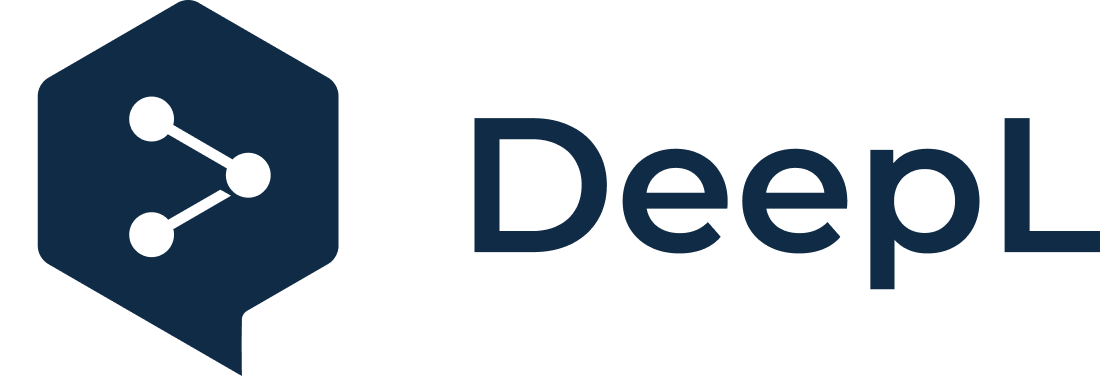 Subscribe to DeepL Pro to edit this document.
Visit www.DeepL.com/pro for more information.
Track 01 -Blockchain for IoT
Antonio Tenorio Fornés and Rubén Fuentes FernándezGRASIA-UCM - Intelligent Infrastructure Design, Master IoT
Decentralization
2
Intelligent Infrastructure Design - Master IoT
GRASIA-UCM - Antonio Tenorio Fornés and Rubén Fuentes Fernández
Before Blockchain
3
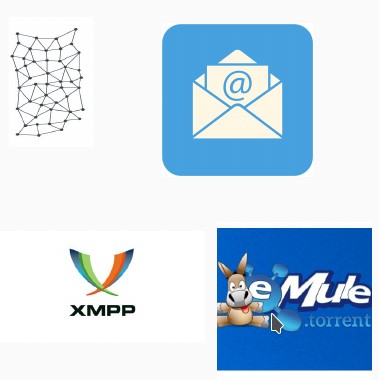 Advantages
Disadvantages
Intelligent Infrastructure Design - Master IoT
GRASIA-UCM - Antonio Tenorio Fornés and Rubén Fuentes Fernández
After Blockchain
4
Blockchain 
Bitcoin
Anyone else?
Intelligent Infrastructure Design - Master IoT
GRASIA-UCM - Antonio Tenorio Fornés and Rubén Fuentes Fernández
History
5
From Bitcoin to Blockchain
Intelligent Infrastructure Design - Master IoT
GRASIA-UCM - Antonio Tenorio Fornés and Rubén Fuentes Fernández
What is Bitcoin?
6
First distributed digital currency
Proposal by Satoshi Nakamoto
10/31/2008 - Article published on the metzdowd.com cryptography mailing list

2009 - Launches Bitcoin software, which creates the network, and the first units of the currency.
Mid 2010 - End of his collaboration with the project.
Transfers control of the source code repository and the network alert key.
Intelligent Infrastructure Design - Master IoT
GRASIA-UCM - Antonio Tenorio Fornés and Rubén Fuentes Fernández
[Speaker Notes: https://www.criptonoticias.com/redes-protocolos/bitcoin-core-revela-claves-sistema-alerta-red-creado-nakamoto/

The Alert System, deployed throughout the Bitcoin network, was created by Satoshi Nakamoto to inform users about important topics on the network, says the Alert System Retirement document published on Bitcoin.org on November 1, 2016. The system had been used in the past to report relevant events, such as accidental forks of the blockchain, but several important vulnerabilities were noticed:]
Who is Satoshi Nakamoto?
7
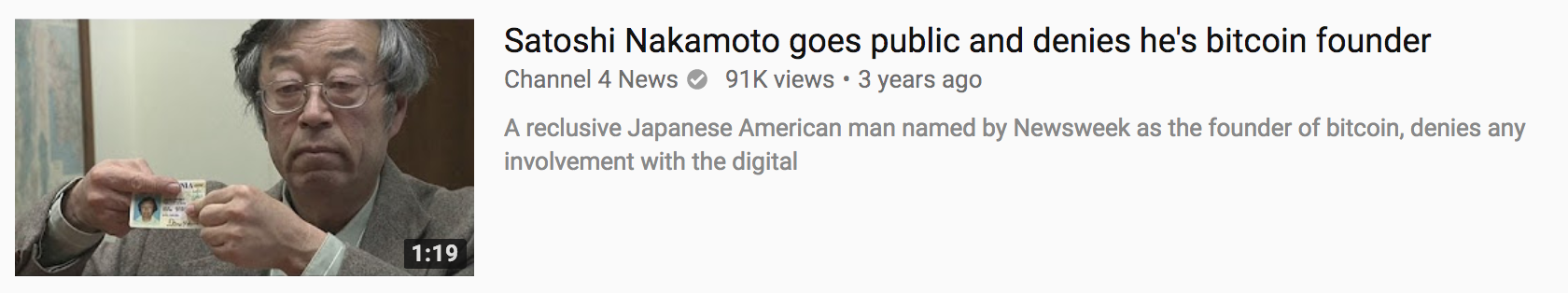 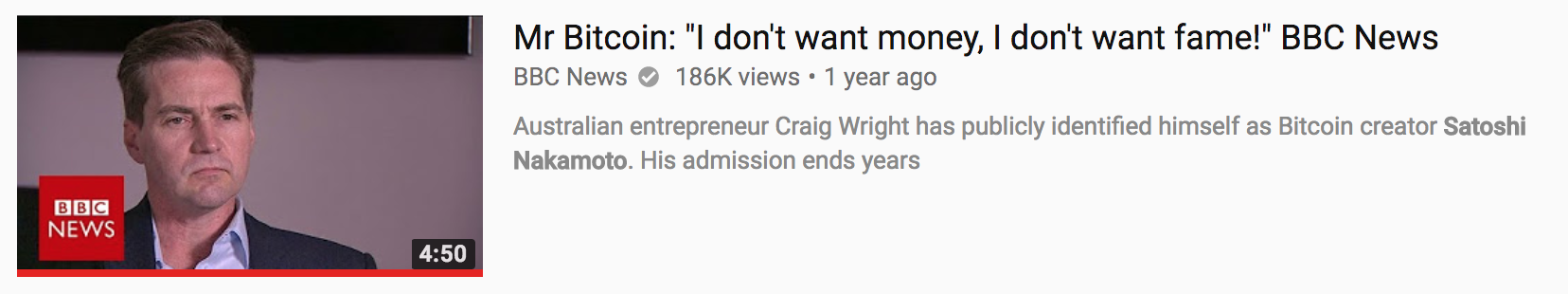 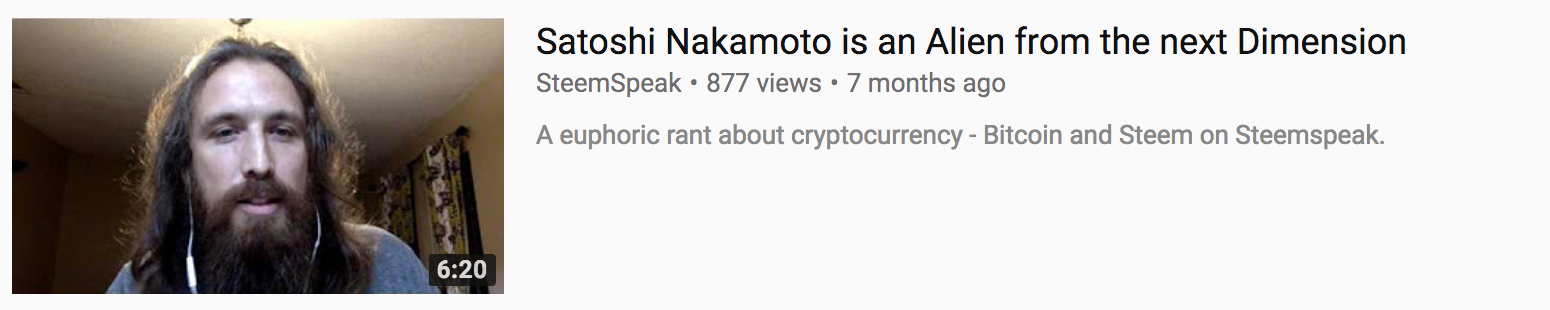 Intelligent Infrastructure Design - Master IoT
GRASIA-UCM - Antonio Tenorio Fornés and Rubén Fuentes Fernández
Who is Satoshi Nakamoto?
8
Nakamaoto Bitcoins remain unchanged since January 2009
As of May 2017, Nakamoto had approximately 1 million Bitcoins.
Approximate value of $15 billion USD in December 2017.
At the December 2017 peak Forbes estimated $19 "billion" USD, 44th richest person in the world.
Intelligent Infrastructure Design - Master IoT
GRASIA-UCM - Antonio Tenorio Fornés and Rubén Fuentes Fernández
Why Bitcoin?
9
No trust in third parties
Reduce costs
Privacy
Avoiding corruption
…
Intelligent Infrastructure Design - Master IoT
GRASIA-UCM - Antonio Tenorio Fornés and Rubén Fuentes Fernández
Bitcoin and Blockchain
10
Bitcoin is considered the birth of Blockchain technology.
Later other Blockchains became popular
Ethereum ( https://www.ethereum.org/ )
Various Hyperledger projects ( https://www.hyperledger.org/ )
Other Blockchain-like solutions.
Intelligent Infrastructure Design - Master IoT
GRASIA-UCM - Antonio Tenorio Fornés and Rubén Fuentes Fernández
[Speaker Notes: s]
Bitcoin and Blockchain - History
11
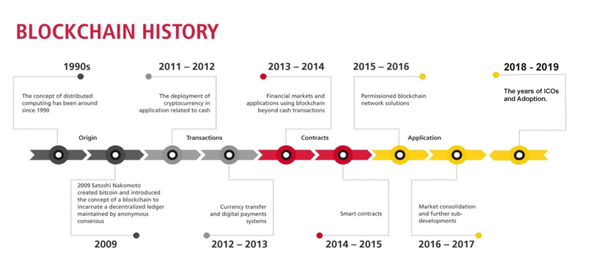 Intelligent Infrastructure Design - Master IoT
GRASIA-UCM - Antonio Tenorio Fornés and Rubén Fuentes Fernández
Bitcoin and Blockchain - History
12
Intelligent Infrastructure Design - Master IoT
GRASIA-UCM - Antonio Tenorio Fornés and Rubén Fuentes Fernández
Blockchain
13
Intelligent Infrastructure Design - Master IoT
GRASIA-UCM - Antonio Tenorio Fornés and Rubén Fuentes Fernández
Why Blockchain?
14
Problem of double spending in decentralized systems
How to prevent A from paying B and C using the same currencies
Consensus on the status of records
Immutable
Verifiable
…
Intelligent Infrastructure Design - Master IoT
GRASIA-UCM - Antonio Tenorio Fornés and Rubén Fuentes Fernández
How?
15
Blockchain is a system:
That stores transactions 
On immutable public accounting records (or ledgers) 
Ledgers 
Through decentralized peer-to-peer work 
Peer to Peer, P2P
Whose security is based on encryption processes 
And consensus mechanisms 
Ex. Proof of Work (PoW) 
 Can optionally support smart contracts
Intelligent Infrastructure Design - Master IoT
GRASIA-UCM - Antonio Tenorio Fornés and Rubén Fuentes Fernández
Blockchain
16
The use of the blockchain structure together with the proof of work allows to make a decentralized and secure registry.
Creation of the first cryptocurrency, Bitcoin.
The Blockchain Demo website allows you to explore blockchain concepts in an interactive way.

See hash, block, blockchain, blockchain, distributed chains, transactions...
Intelligent Infrastructure Design - Master IoT
GRASIA-UCM - Antonio Tenorio Fornés and Rubén Fuentes Fernández
[Speaker Notes: The nonce is the hash of the previous block, the reference to it.]
Identity
17
Each identity on the Blockchain is associated with an asymmetric key, consisting of:
Public key (public address)
Address to receive or send a transaction
Private Key (secret key)
Authorize (sign) transactions
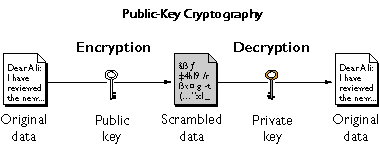 Intelligent Infrastructure Design - Master IoT
GRASIA-UCM - Antonio Tenorio Fornés and Rubén Fuentes Fernández
[Speaker Notes: BLOCKCHAIN.pptx]
Cryptographic hashes
18
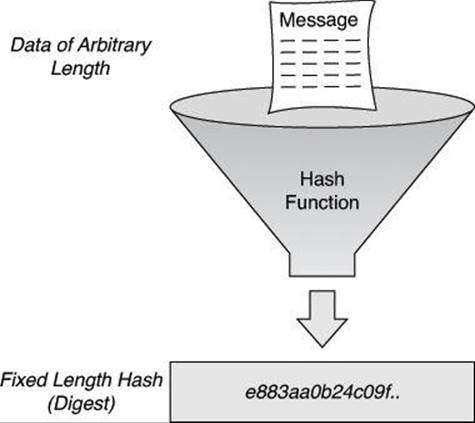 What are they?
What are the requirements?
Intelligent Infrastructure Design - Master IoT
GRASIA-UCM - Antonio Tenorio Fornés and Rubén Fuentes Fernández
[Speaker Notes: BLOCKCHAIN.pptx]
Hash functions
19
A hash function is a mathematical algorithm that maps a set of data of arbitrary size to a string of characters (or bits) of fixed size, and is a one-to-one function.
Some algorithms:
MD5, SHA1 (invalid)
SHA2 (SHA-256, SHA-512)
SHA3, BLAKE2
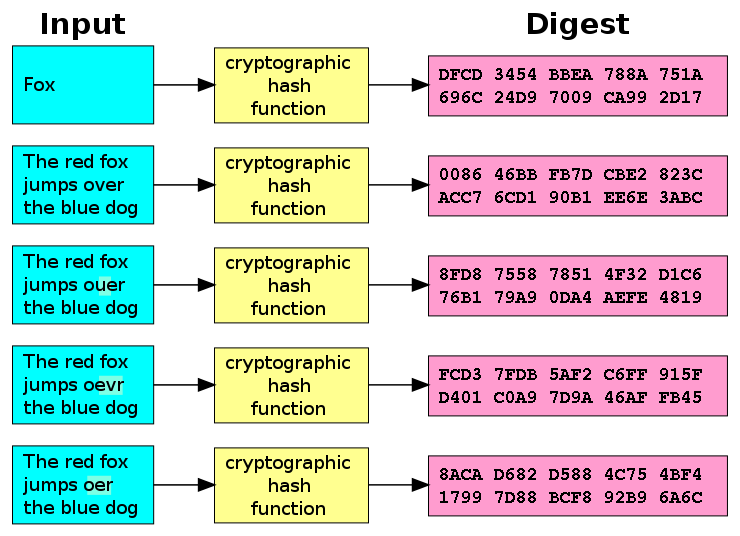 Intelligent Infrastructure Design - Master IoT
GRASIA-UCM - Antonio Tenorio Fornés and Rubén Fuentes Fernández
Cryptographic hashes
20
Given some data, a hash function generates a "fingerprint" with the following characteristics:
Determinism: The same data always generates the same hash.
Low cost: Calculating the hash of any data is computationally simple.
Pre-image resistance: It is computationally intractable to know the data from its hash.
Collision resistance: It is computationally intractable to find two pieces of data that generate the same hash.
Intelligent Infrastructure Design - Master IoT
GRASIA-UCM - Antonio Tenorio Fornés and Rubén Fuentes Fernández
Cryptographic signature verification
21
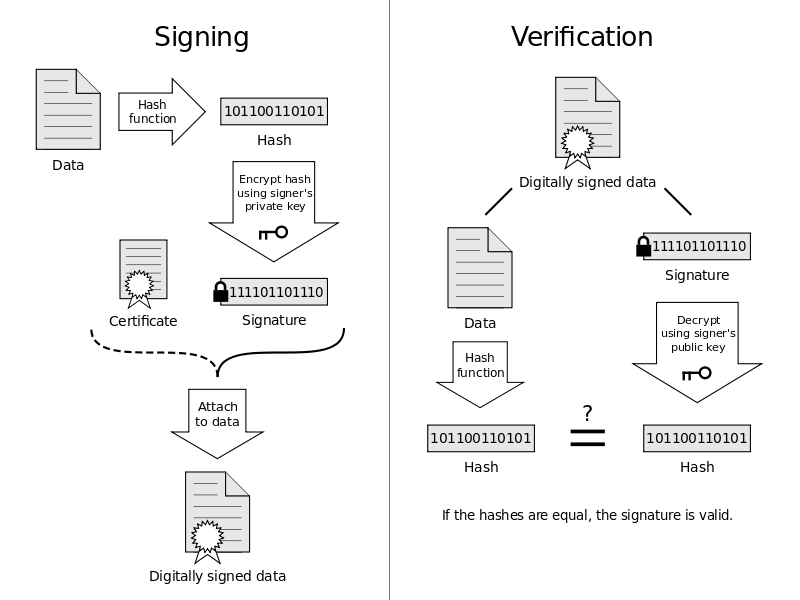 Intelligent Infrastructure Design - Master IoT
GRASIA-UCM - Antonio Tenorio Fornés and Rubén Fuentes Fernández
[Speaker Notes: BLOCKCHAIN.pptx]
Encryption
22
Standard encryption practices
Some Blockchain allow the use of Bring Your Own Encryption (BYOE).
As good as the next SW and/or HW innovation
E.g. quantum computing
All blocks are encrypted
Intelligent Infrastructure Design - Master IoT
GRASIA-UCM - Antonio Tenorio Fornés and Rubén Fuentes Fernández
Transactions
23
Historical archive of decisions and actions taken.
Proof of history and provenance
Intelligent Infrastructure Design - Master IoT
GRASIA-UCM - Antonio Tenorio Fornés and Rubén Fuentes Fernández
Transactions
24
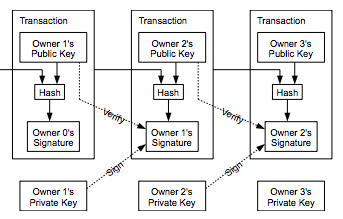 Intelligent Infrastructure Design - Master IoT
GRASIA-UCM - Antonio Tenorio Fornés and Rubén Fuentes Fernández
[Speaker Notes: BLOCKCHAIN.pptx
We define an electronic coin as a chain of digital signatures. Each owner transfers the coin to the next by digitally signing a hash of the previous transaction and the public key of the next owner and adding these to the end of the coin. A payee can verify the signatures to verify the chain of ownership:]